Information Technology | General IT prompts (Microsoft 365 Copilot Chat only)
Microsoft 365 Copilot Chat
Start
IT management costs
Application downtime
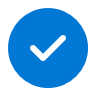 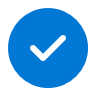 Value benefit
KPIs impacted
Revenue growth
Employee experience
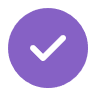 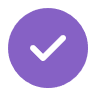 1. Research
2. Create IT documentation
3. User training
Use Microsoft 365 Copilot Chat to stay up-to-date with the latest technologies and best practices through continued learning.
Use Copilot to create and update documentation for IT processes, configurations, and troubleshooting guides.
When you choose to implement a new service or product to your organization, use Copilot to streamline the user training process.
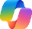 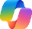 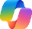 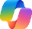 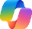 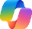 Copilot Chat1
Copilot Chat1
Copilot Chat1
Copilot Chat1
Copilot Chat1
Copilot Chat1
Sample Prompt: I want to learn more about how to implement [tool, service]. Provide a high-level outline with guidance on how to implement, best practice set ups, how to get leader buy-in, etc.
Sample Prompt: Create a 2-page document detailing the architecture of [system] in non-technical language. Be sure to incorporate key features, technologies, and a process diagram.
Sample Prompt: I am training new users on our [software, system, tool]. Create an outline for a 30-minute training including key concepts, demos, and best practices.
6. Code review
5. Backup and recovery
4.  IT inventory management
Ask Copilot to help fix issues that arise from a code review.
Copilot can help you create scripts to automate backup and recovery processes.
Use Copilot to help provide best practices on how manage IT inventory.
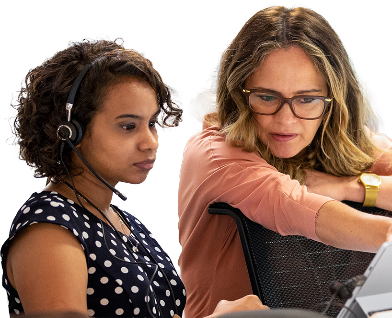 Sample Prompt: Rewrite this code so that it will no longer have an error when the user picks an invalid product type. Also add comments and provide a summary of what it does: <code>
Sample Prompt: Provide an example of a PowerShell script that takes daily snapshot backups of Azure Storage volumes, organizes logically, and removes snapshots older than 30 days for compliance.
Sample Prompt: Outline the key information needed for an IT asset inventory system and some suggestions for how to maintain these logs.